Aim, question and method
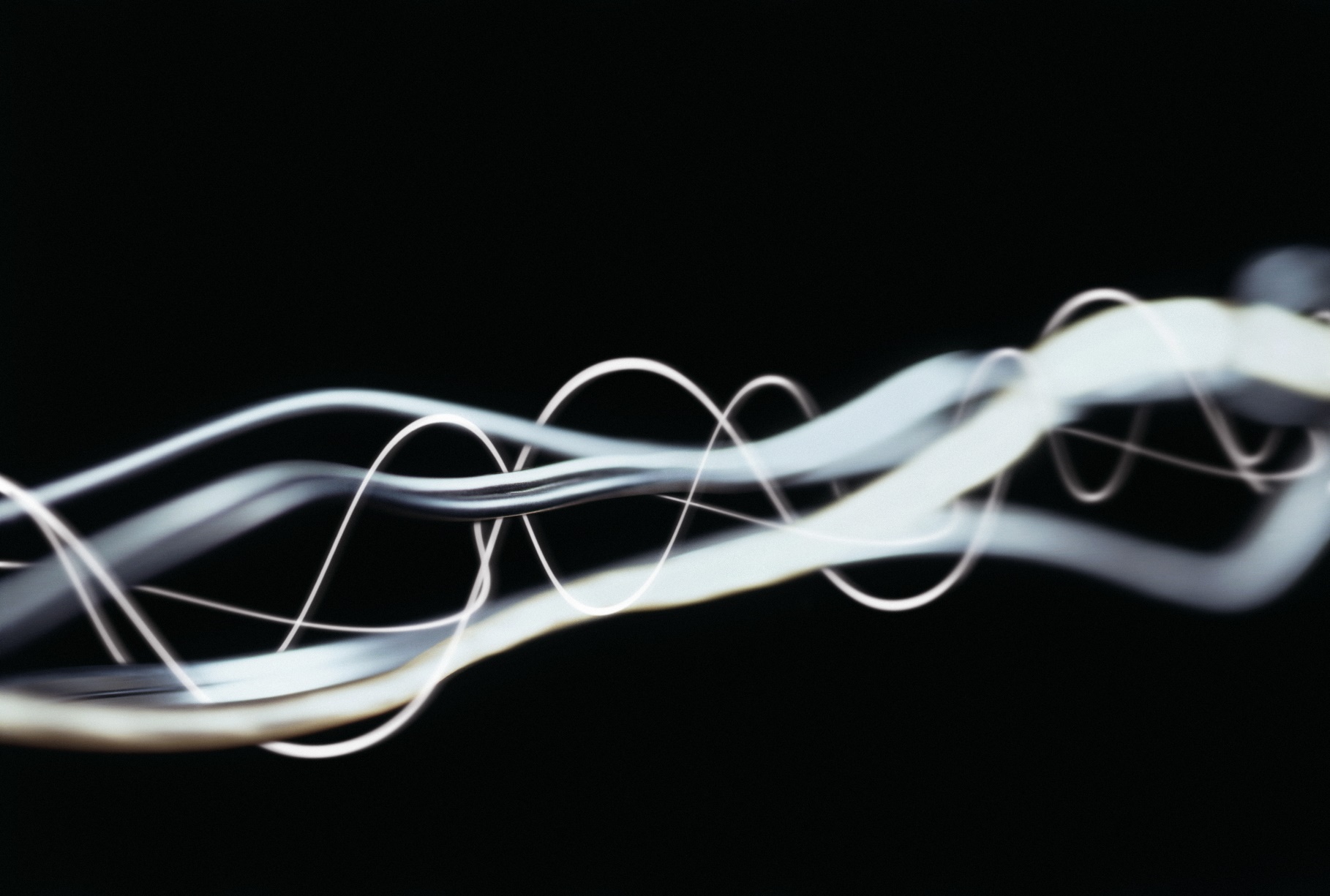 Aim: To construct an overview or “landscape” of concepts which integrate the dimensions of educational programme, research and professional practice

Research question: Which available concepts shape the integration between the three dimensions in which way and what are their relationships?

Method:
A dataset of a systematic review into cross-sectoral collaboration between higher education and public service organizations was used.
In total 1835 titles of peer-reviewed articles were coded and categorized into concepts which integrate two or three of the dimensions.
These results were suplemented by experts from the WIN research group, with backgrounds in higher education, research and professional practice.
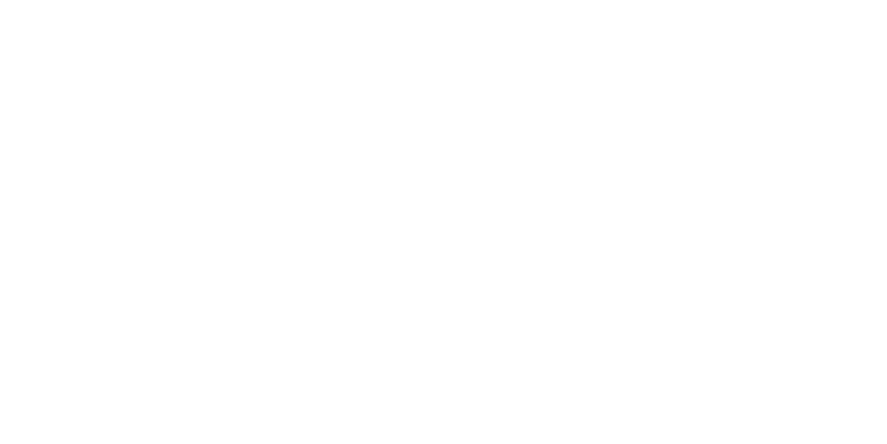 Results – Categorizing concepts
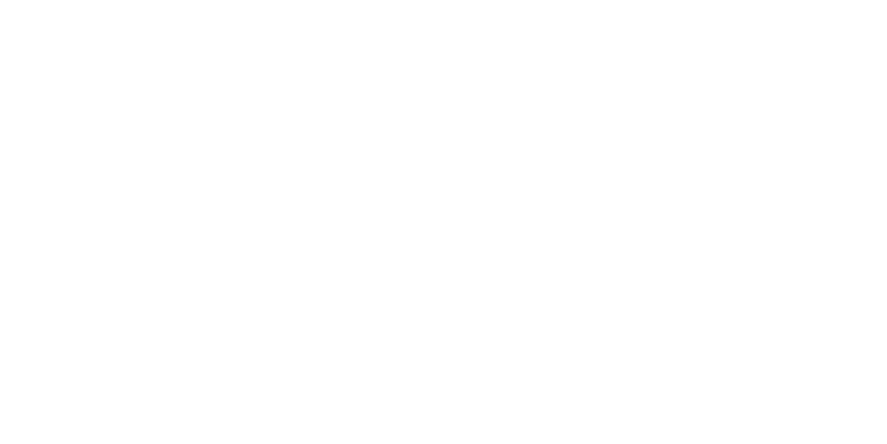 Duinkerke, Snoeren, Jacobs & Bongers (work in progress)
Results - Graphical model plotting education-research-practice integrative concepts
(Quality and Innovation of) Professional practice
dimension
Triggers to collaborate
Resources
Institutional environment
Mandates
Window of collaborative opportunity
Vulnarable to policy/political change
Needs to address public issue
Sector failure
Resources from nongovernmental partners to solve issues
(Bryson et al. 2015)
Outcomes
Knowledge development
Practice innovations
Development of professionals
Improved cross-sector collaboration
New (network) connections and possibilities
Improved and practice-authentic curricula
Research-Practice
Education-Practice
Education
Research
Practice
Educational programme
dimension
Research
dimension
Education-Research
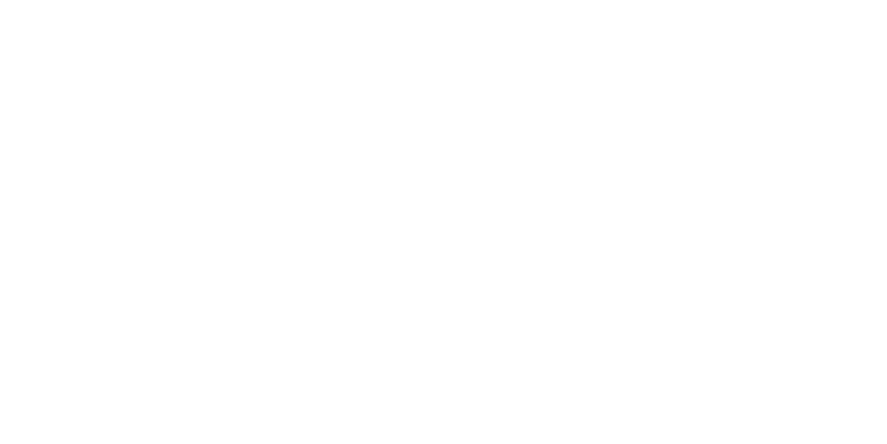 Duinkerke, Snoeren, Jacobs & Bongers (work in progress)
Results - Graphical model plotting education-research-practice integrative concepts
(Quality and Innovation of) Professional practice
dimension
Triggers to collaborate
Resources
Institutional environment
Mandates
Window of collaborative opportunity
Vulnarable to policy/political change
Needs to address public issue
Sector failure
Resources from nongovernmental partners to solve issues
(Bryson et al. 2015)
Interprofessional collaboration
Community based education
Community of practice
Professional learning community
Lecturer-
practitioner
Science-practitioner
Action-researcher
Hybrid learning environments
Centre of expertise
Action research
CBPR
Outcomes
Knowledge development
Practice innovations
Development of professionals
Improved cross-sector collaboration
New (network) connections and possibilities
Improved and practice-authentic curricula
Research-Practice
Education-Practice
Professional workplaces
Living lab
Workplace learning
Service learning
Academic workplace
Education
Research
Practice
PALAR
Educational programme
dimension
Research
dimension
Education-Research
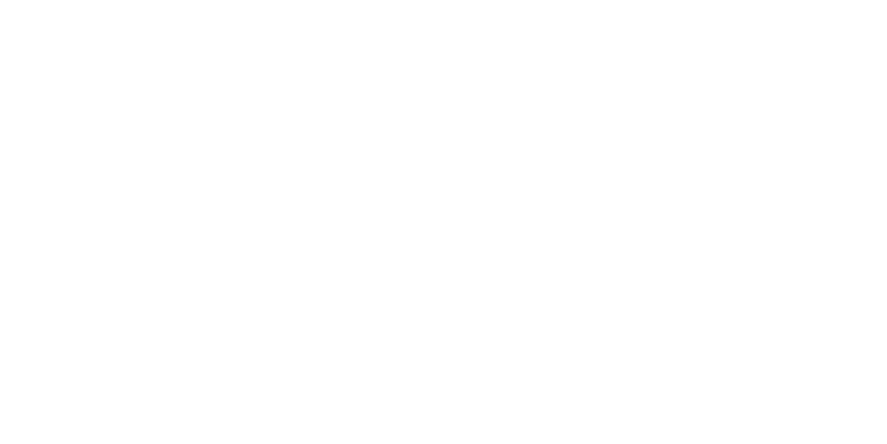 Duinkerke, Snoeren, Jacobs & Bongers (work in progress)
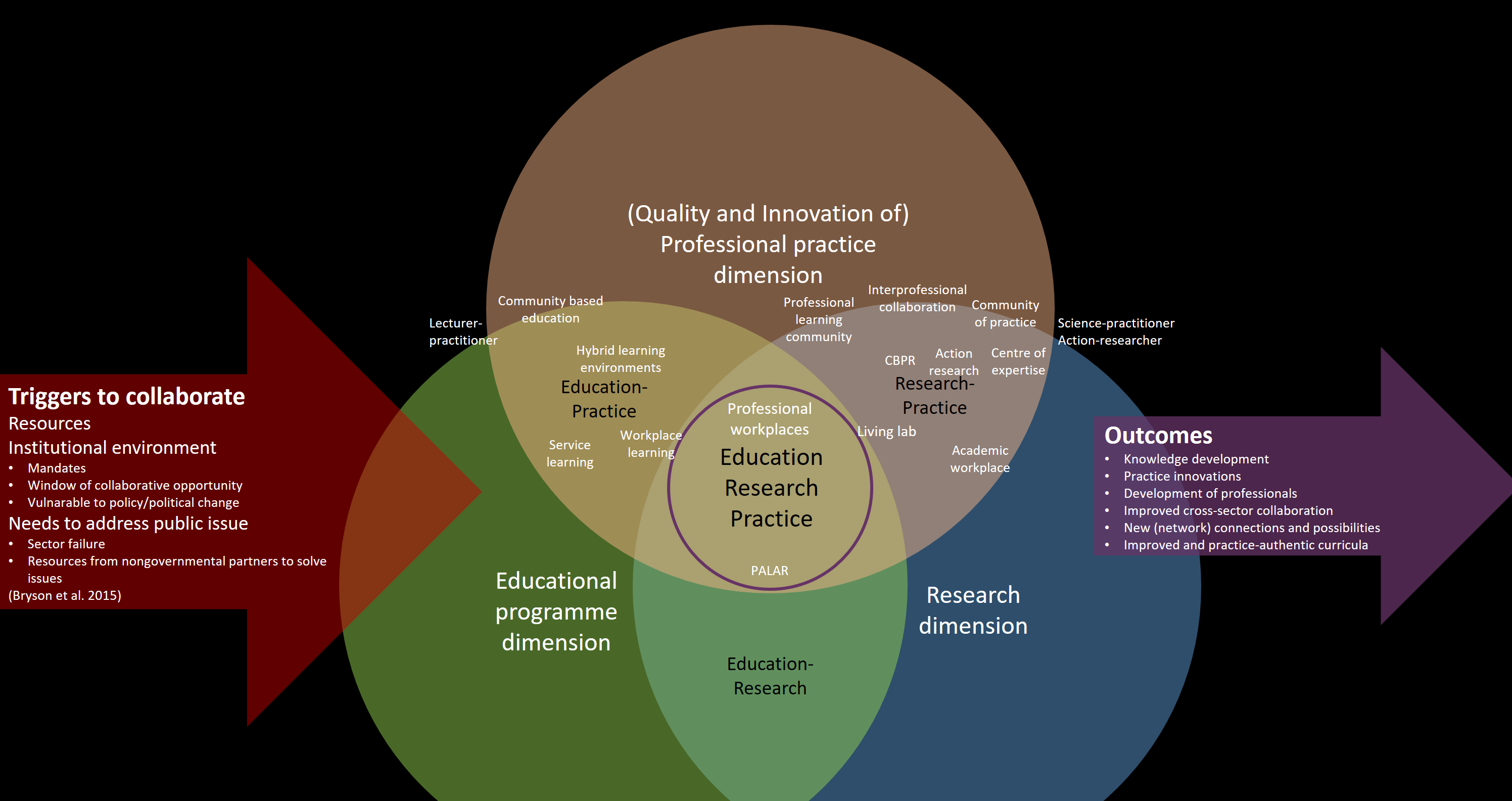 Results - Graphical model plotting education-research-practice integrative concepts
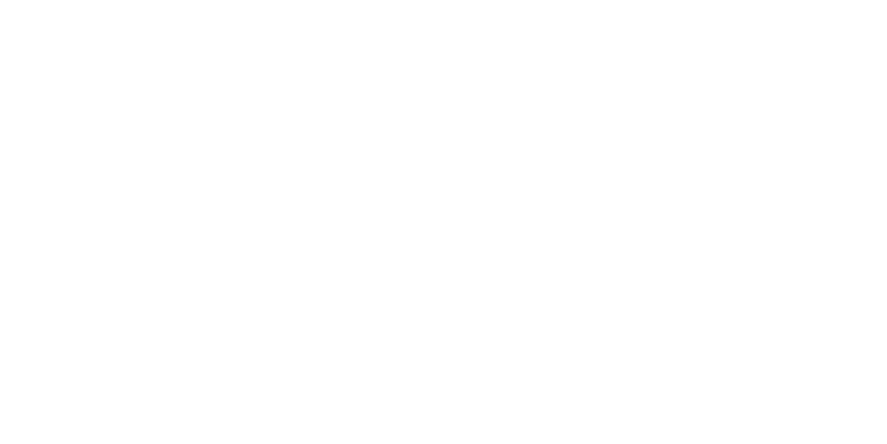 Duinkerke, Snoeren, Jacobs & Bongers (work in progress)
Results - Graphical model plotting education-research-practice integrative concepts
(Quality and Innovation of) Professional practice
dimension
Triggers to collaborate
Resources
Institutional environment
Mandates
Window of collaborative opportunity
Vulnarable to policy/political change
Needs to address public issue
Sector failure
Resources from nongovernmental partners to solve issues
(Bryson et al. 2015)
Interprofessional collaboration
Community based education
Community of practice
Professional learning community
Lecturer-
practitioner
Science-practitioner
Action-researcher
Hybrid learning environments
Centre of expertise
Action research
CBPR
Outcomes
Knowledge development
Practice innovations
Development of professionals
Improved cross-sector collaboration
New (network) connections and possibilities
Improved and practice-authentic curricula
Research-Practice
Education-Practice
Professional workplaces
Living lab
Workplace learning
Service learning
Academic workplace
Education
Research
Practice
PALAR
Educational programme
dimension
Research
dimension
Education-Research
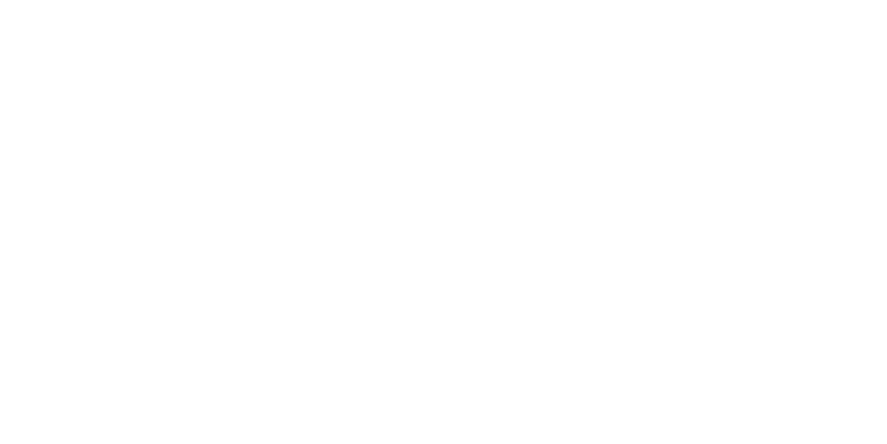 Duinkerke, Snoeren, Jacobs & Bongers (work in progress)
Conclusions
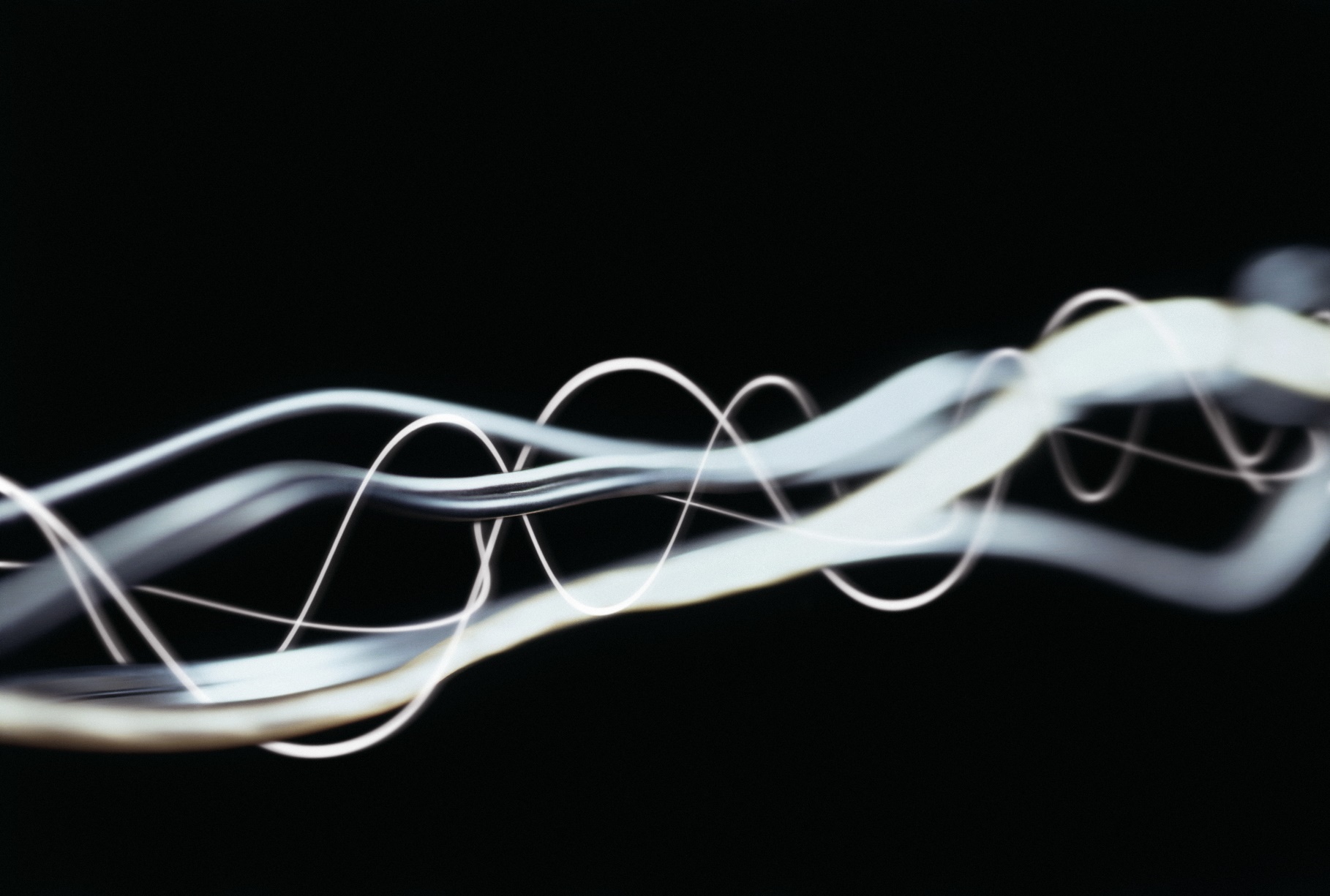 Most integrative concepts are either more structure-based or more process-based, only few concepts combine these.

Most concepts integrate two dimensions, professional workplace integrates all three dimensions.

PW is strong as an integrative structure concept, but moderate as an process-based concept.
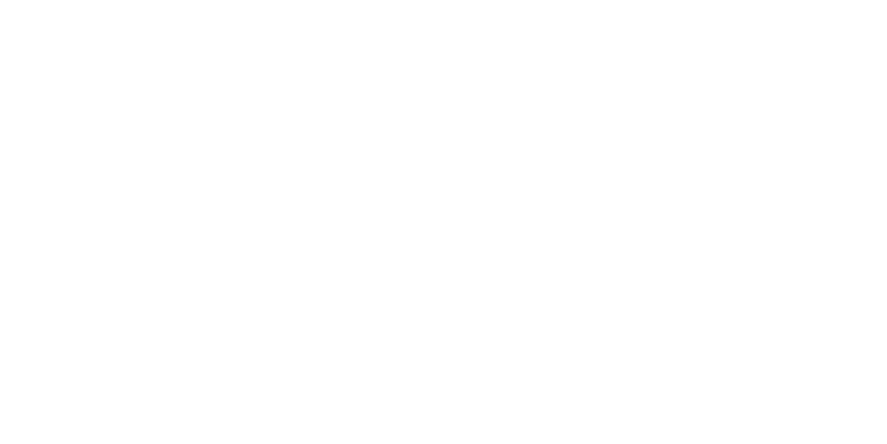 Questions
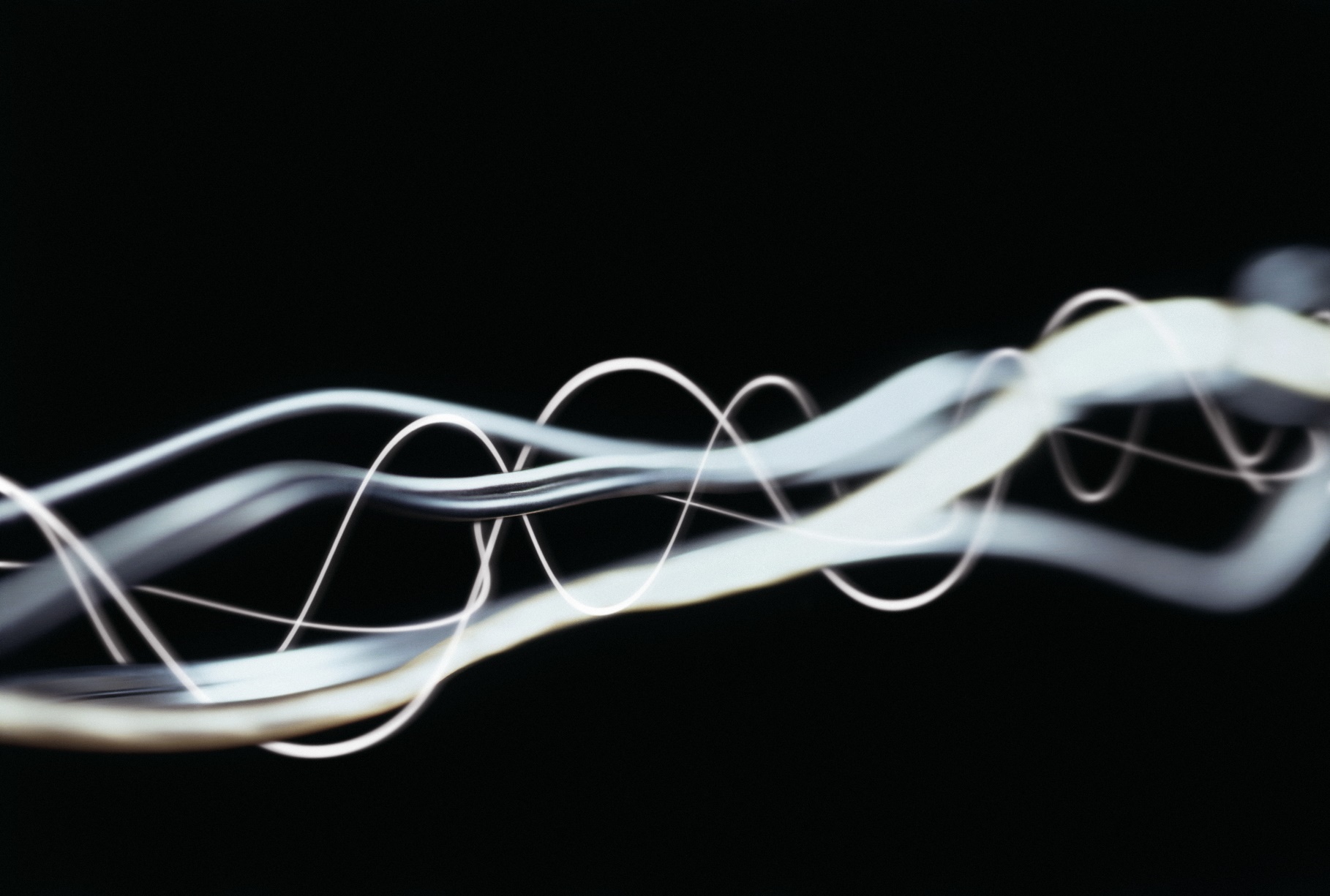 Welke vragen roept dit op?


Welke (aanvullende) argumenten zijn er nodig om de positionering van een individueel concept te bepalen?


Hebben jullie aanvullingen van belangrijke (internationale) concepten die hierin gepositioneerd kunnen worden?
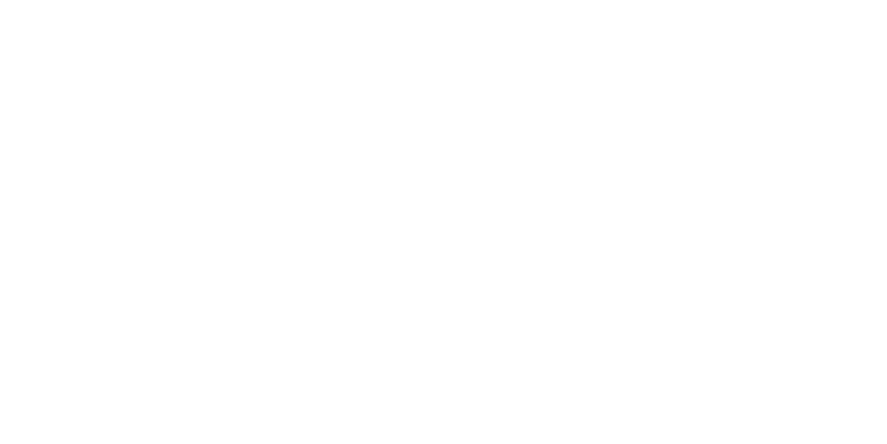